Środki ochrony indywidualnej i zbiorowej
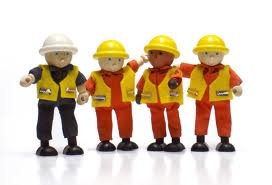 Metody doboru środków ochrony indywidualnej
Rozpoznanie i ocena zagrożeń występujących na stanowiskach pracy
określenie potrzeb dot. zakresu ochrony
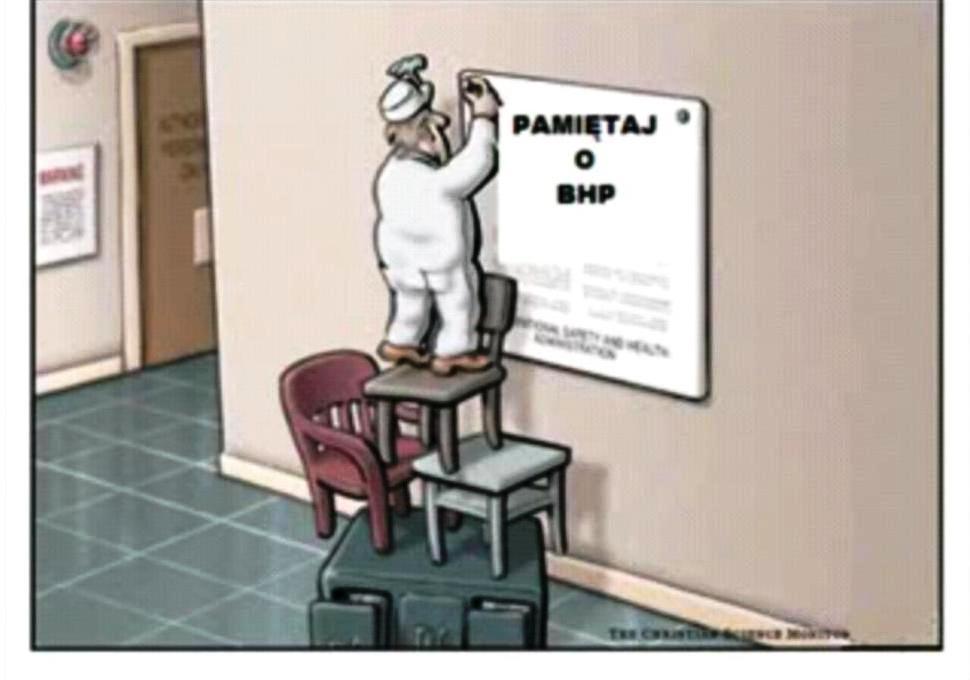 Środki ochrony indywidualnej
To urządzenia lub wyposażenie zakładane lub trzymane przez pracownika do ochrony przed jednym lub większa liczba zagrożeń  związanych z występowaniem niebezpiecznych lub szkodliwych czynników w środowisku pracy
Do środków ochrony indywidualnej nie zalicza się:
Zwykłej odzieży roboczej i mundurków
Środków ochrony indywidualnej używanych przez wojsko, policję
Wyposażenia stosowanego przez służby pierwszej pomocy
Środkw słuzących do samoobrony
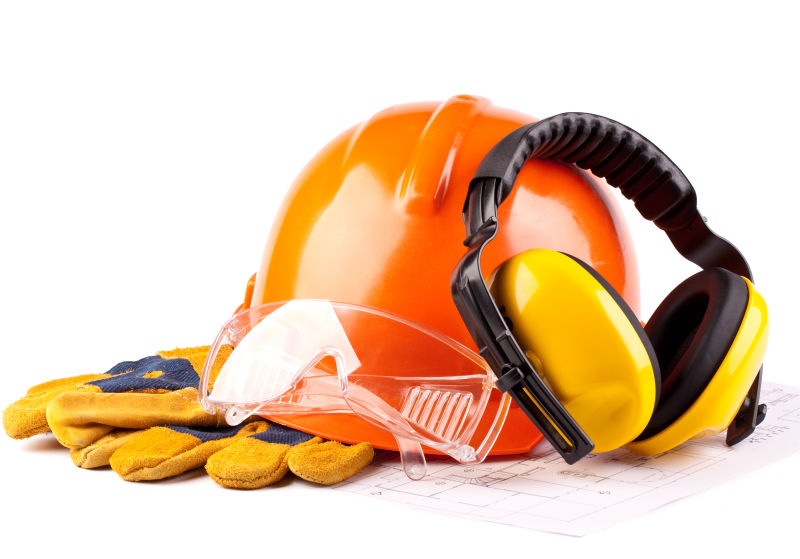 Podział środków ochrony indywidualnej według ich przeznaczenia
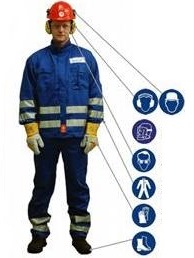 Środki ochrony zbiorowej
To środki przeznaczone do jednoczesnej ochrony grupy ludzi, w tym pojedynczych osób przez niebezpiecznymi i szkodliwymi czynnikami występującymi  pojedynczo lub łącznie w środowisku pracy
Porównanie
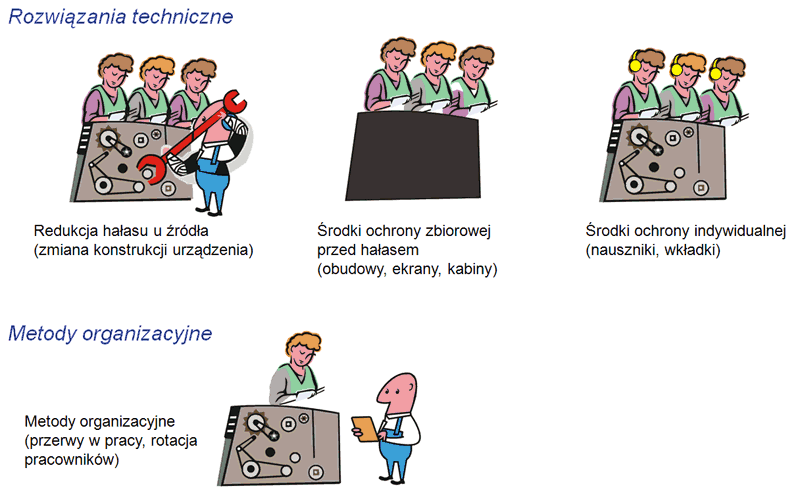 Zapamiętaj
Zastosowanie środków ochrony zbiorowej ma zawsze pierwszeństwo przed zastosowaniem środków ochrony indywidualnej
Czynniki szkodliwe w środowisku pracy
Czynniki uciążliwe w środowisku pracy
Dolegliwości biurowe:
Stresem
Zmęczeniem
Bóle głowy
frustracjami


Efekt:
Syndrom CTD- dolegliwości powstające w wyniku mikrourazów, wywołane biomechanicznym działaniem na specyficzna cześć ciała
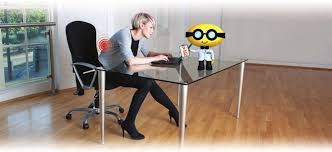 Przyczyny powstawania urazów
Powtarzający się ruch
Nacisk na mięśnie i nerwy
Nieprawidłowa postawa w trakcie pracy
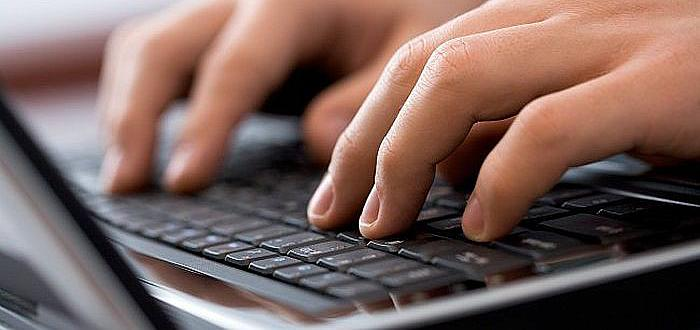 Wpływa pracy na komputerze na wzrok
Obciążenia psychiczne
Wpływ na układ szkieletowo- mięsniowy